A Field Perspective on Pneumatic Control and Actuation Systems
Introduction
Presented By:
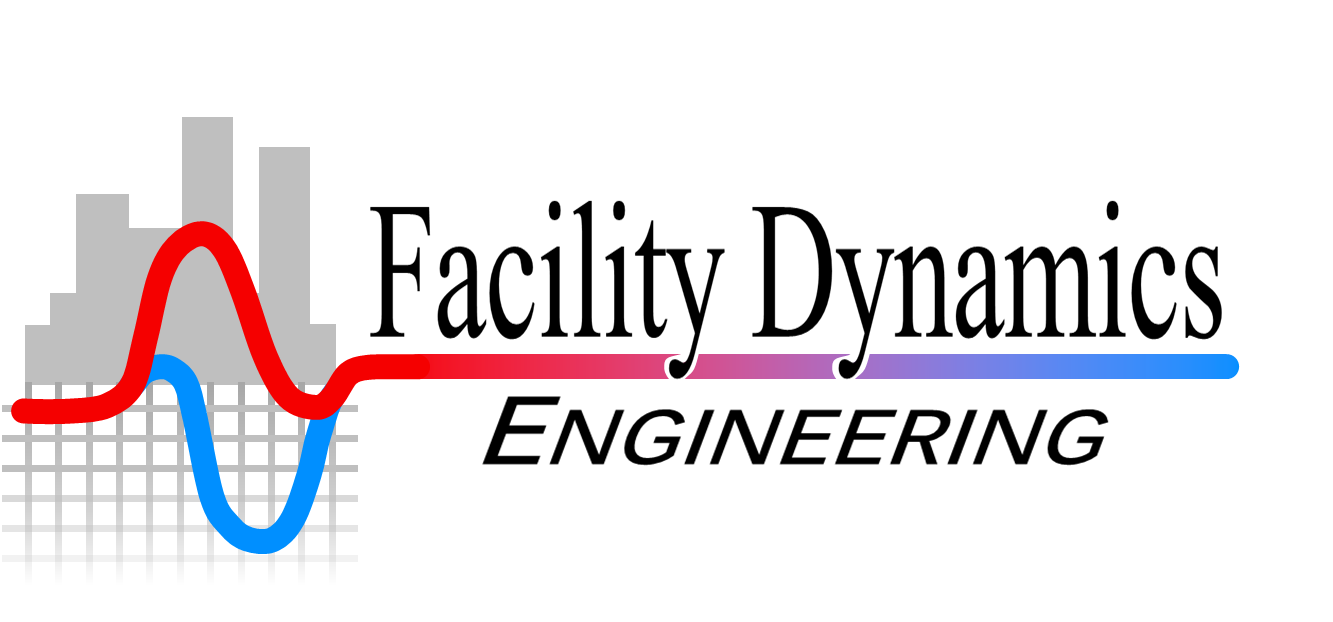 David Sellers
Senior Engineer, Facility Dynamics Engineering
Connecting to David Sellers Poll Everywhere Account
We may be using Poll Everywhere during the class to foster interaction.   Please take a few minutes ahead of the class or during the introduction to get yourself set up to use Poll Everywhere with my account.
Get Connected with My Poll Everywhere
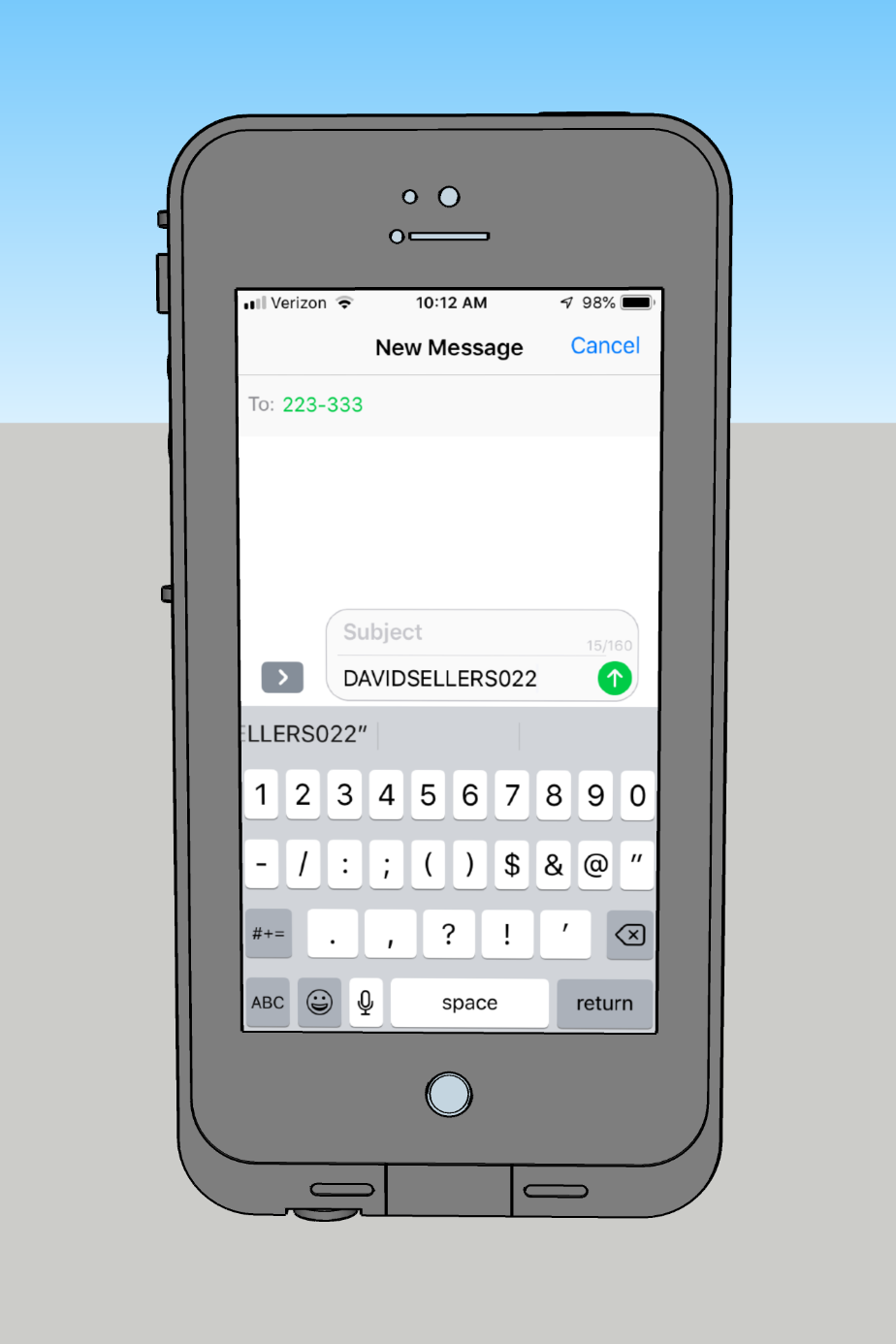 Via text messaging
Step 1
Text DAVIDSELLERS022 to 22333 (the hyphen gets inserted automatically on some phones)
Get Connected with My Poll Everywhere
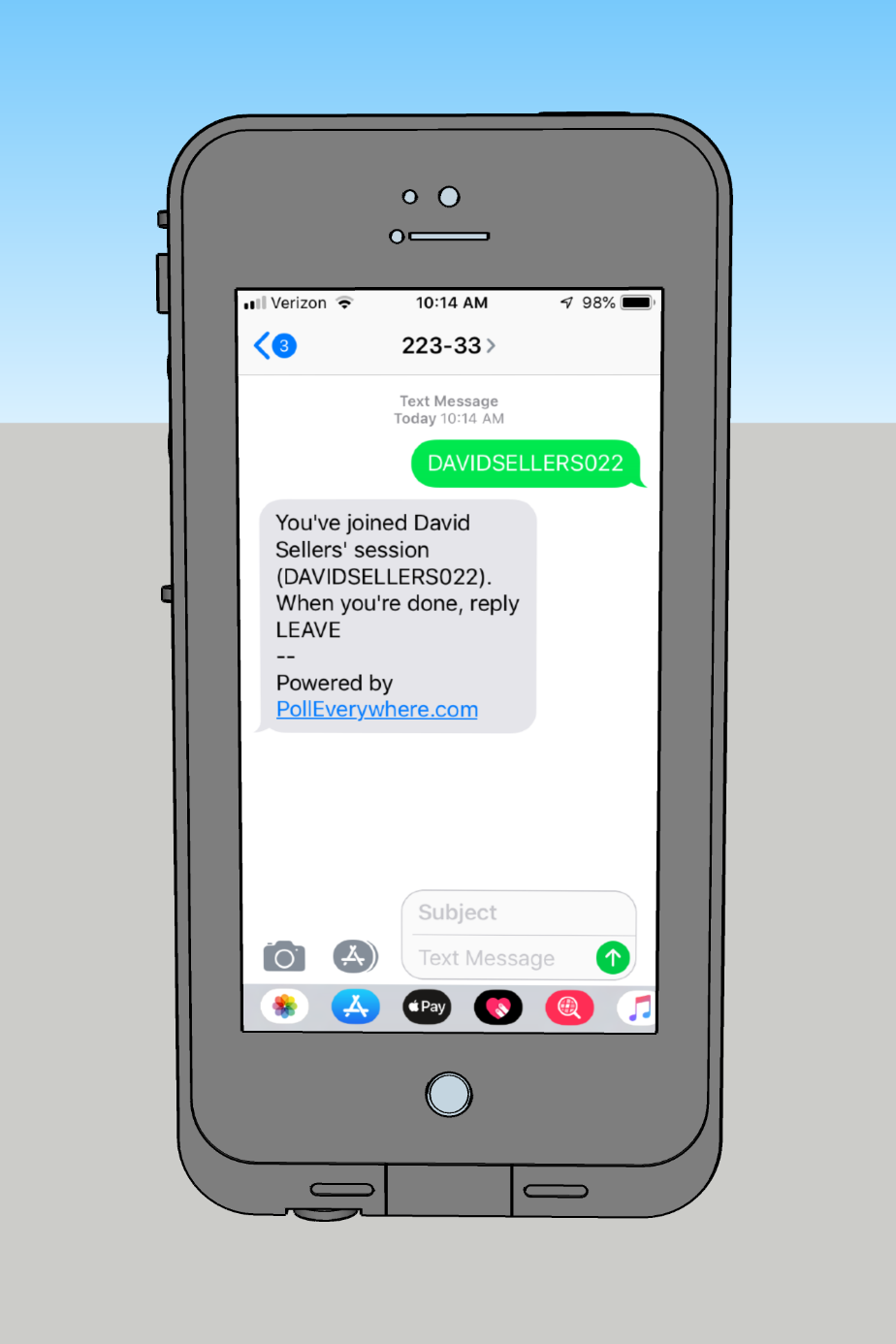 Via text messaging
Step 2
Receive confirmation that you have joined the session
Get Connected with My Poll Everywhere
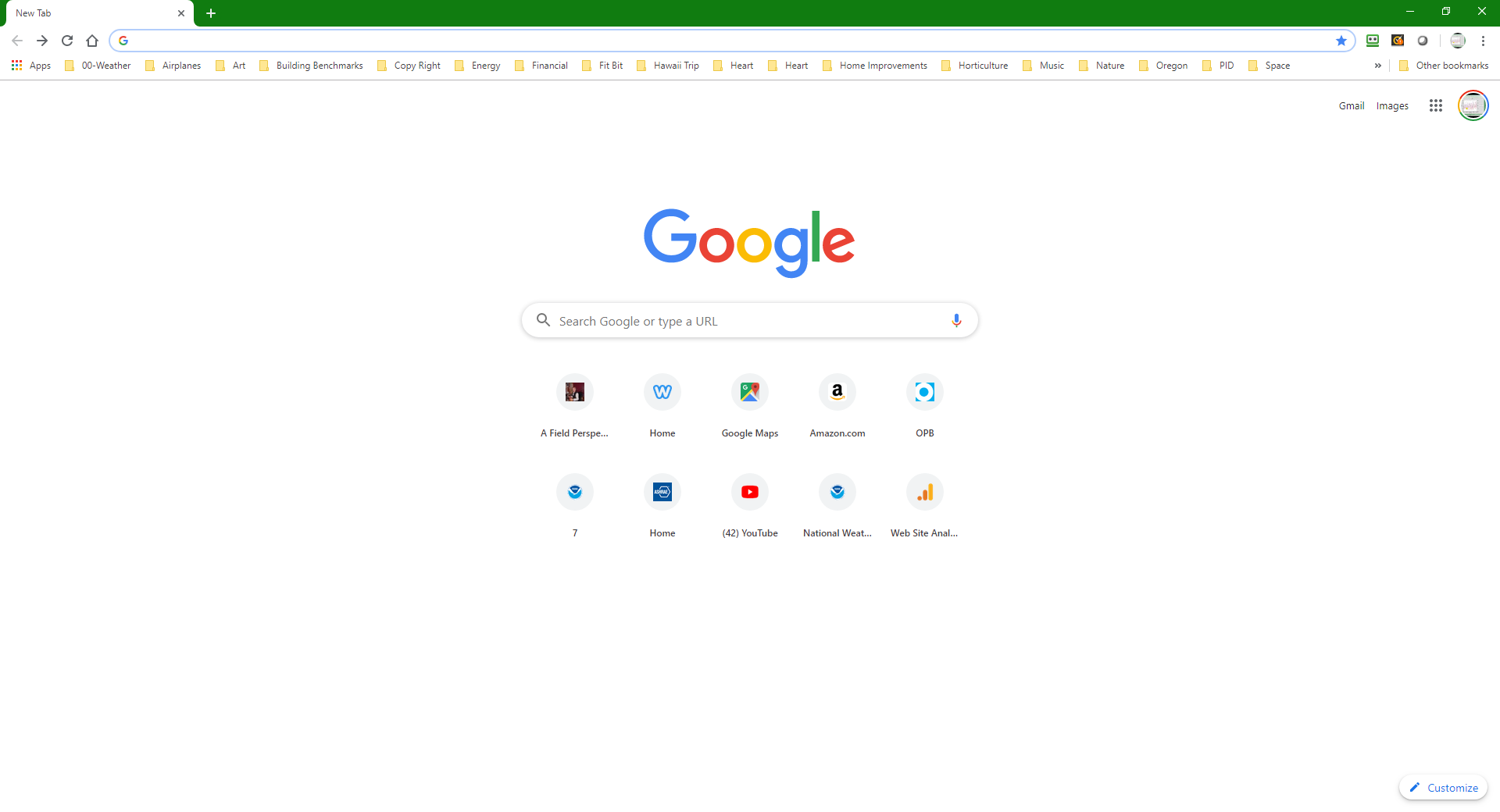 Via web browser
Step 1
Go to pollev.com/davidsellers022
Get Connected with My Poll Everywhere
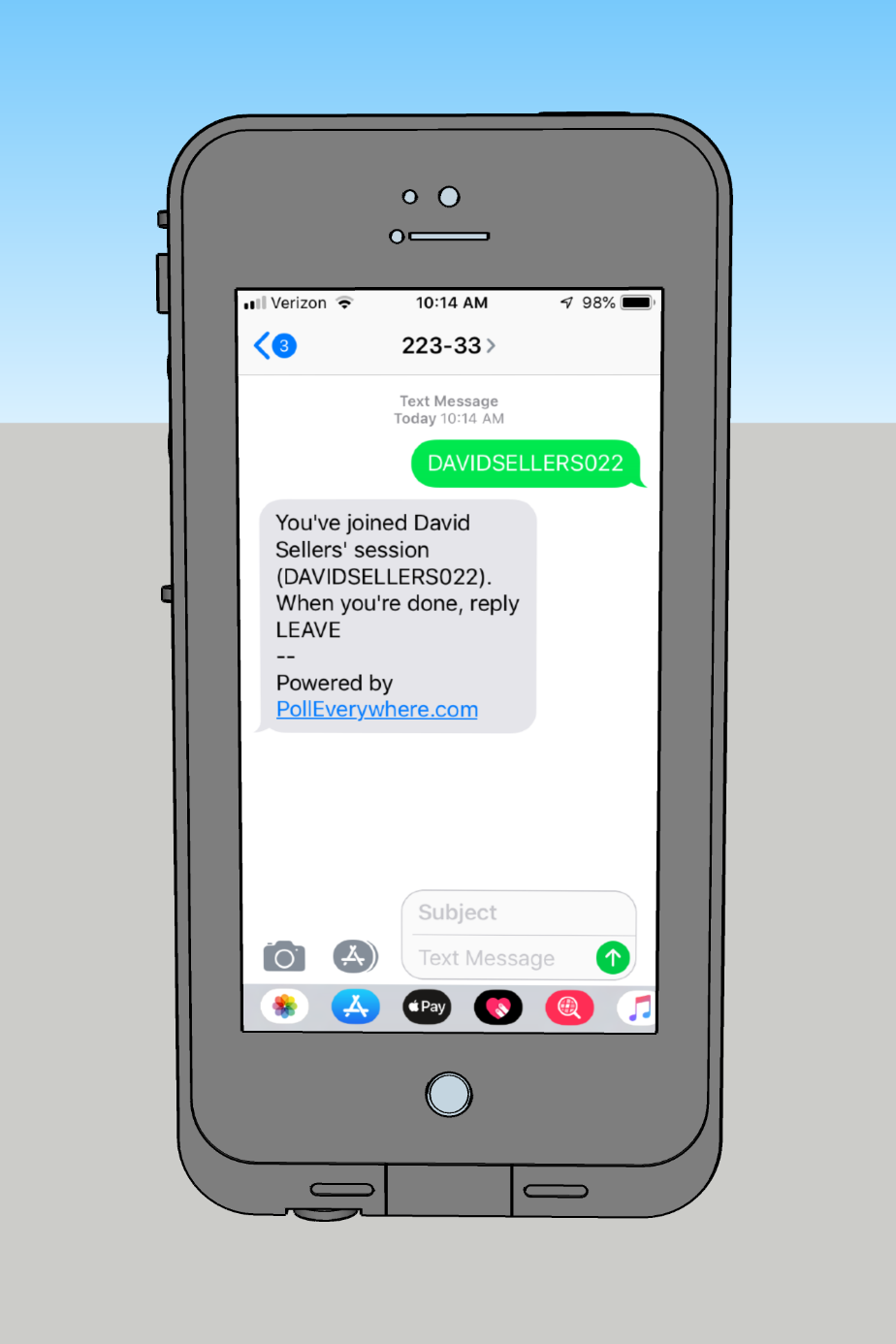 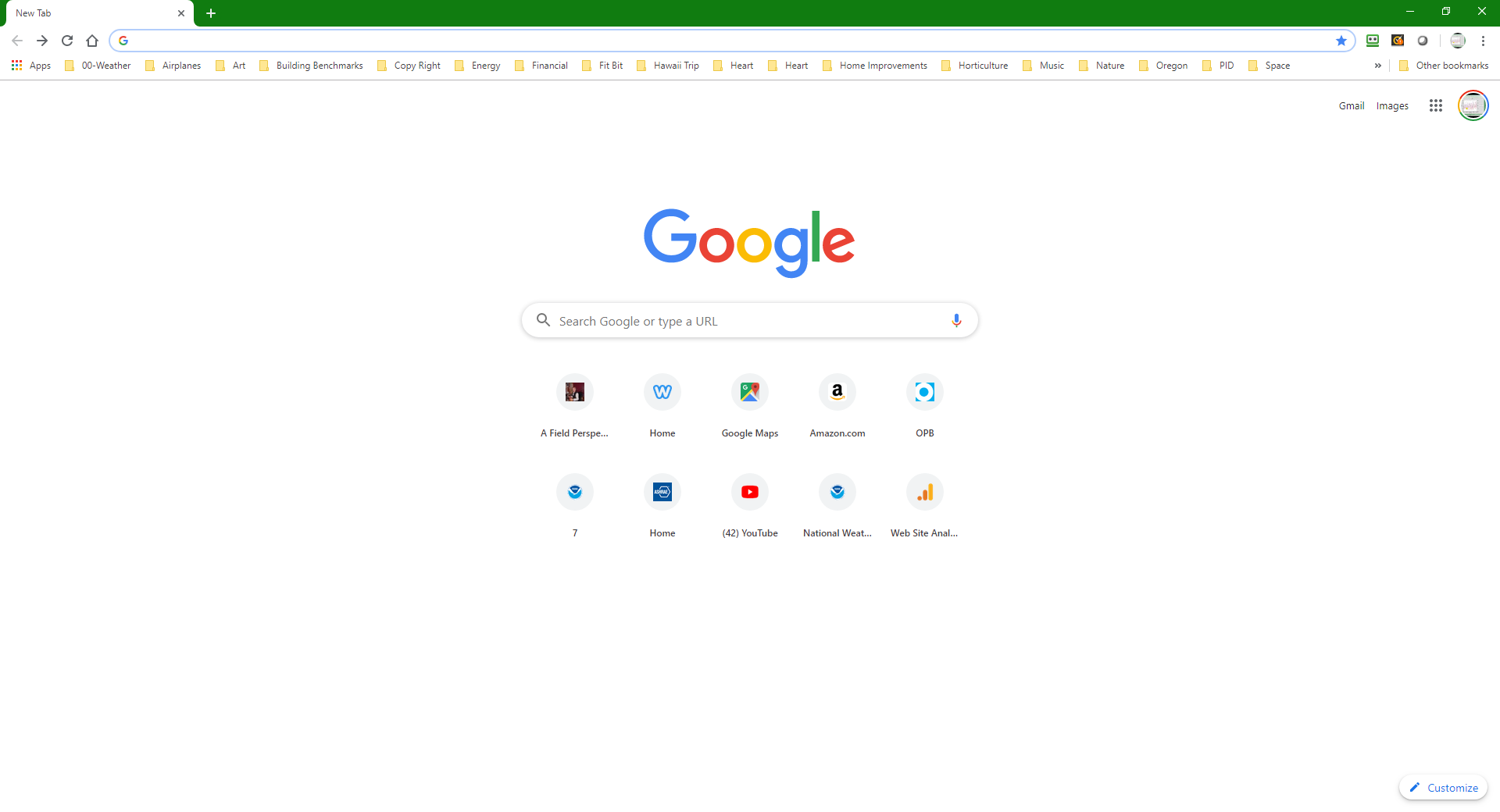 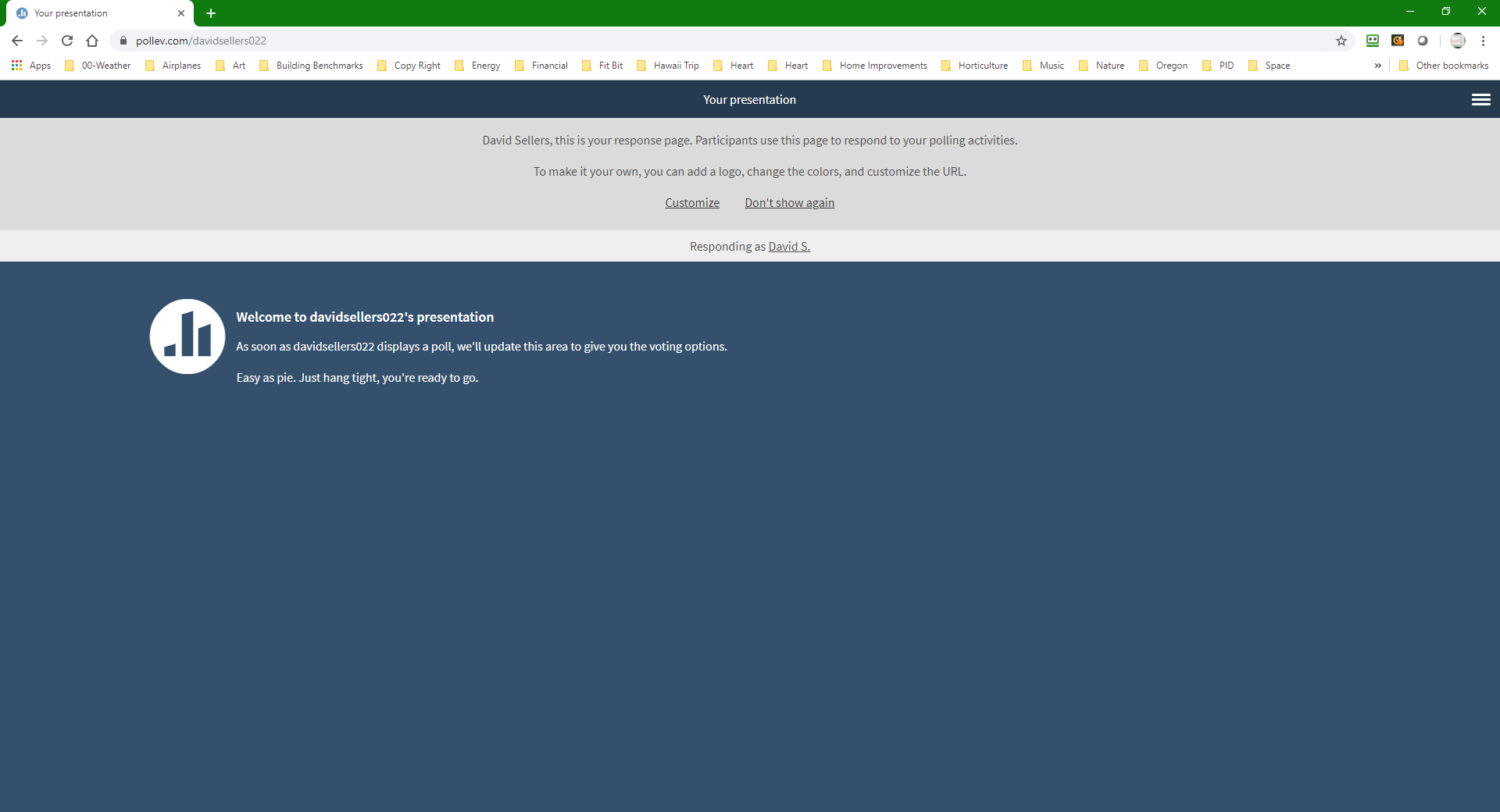 Via web browser
Step 1
Go to pollev.com/davidsellers022
Get Connected with My Poll Everywhere
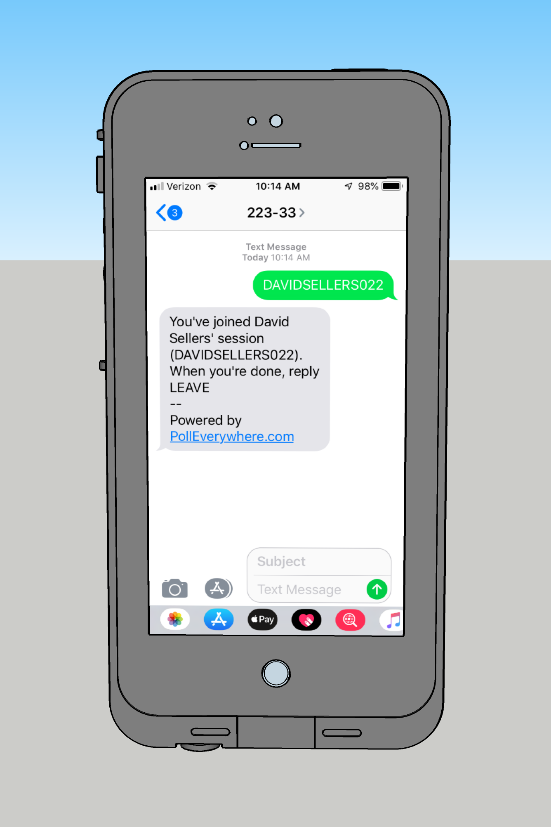 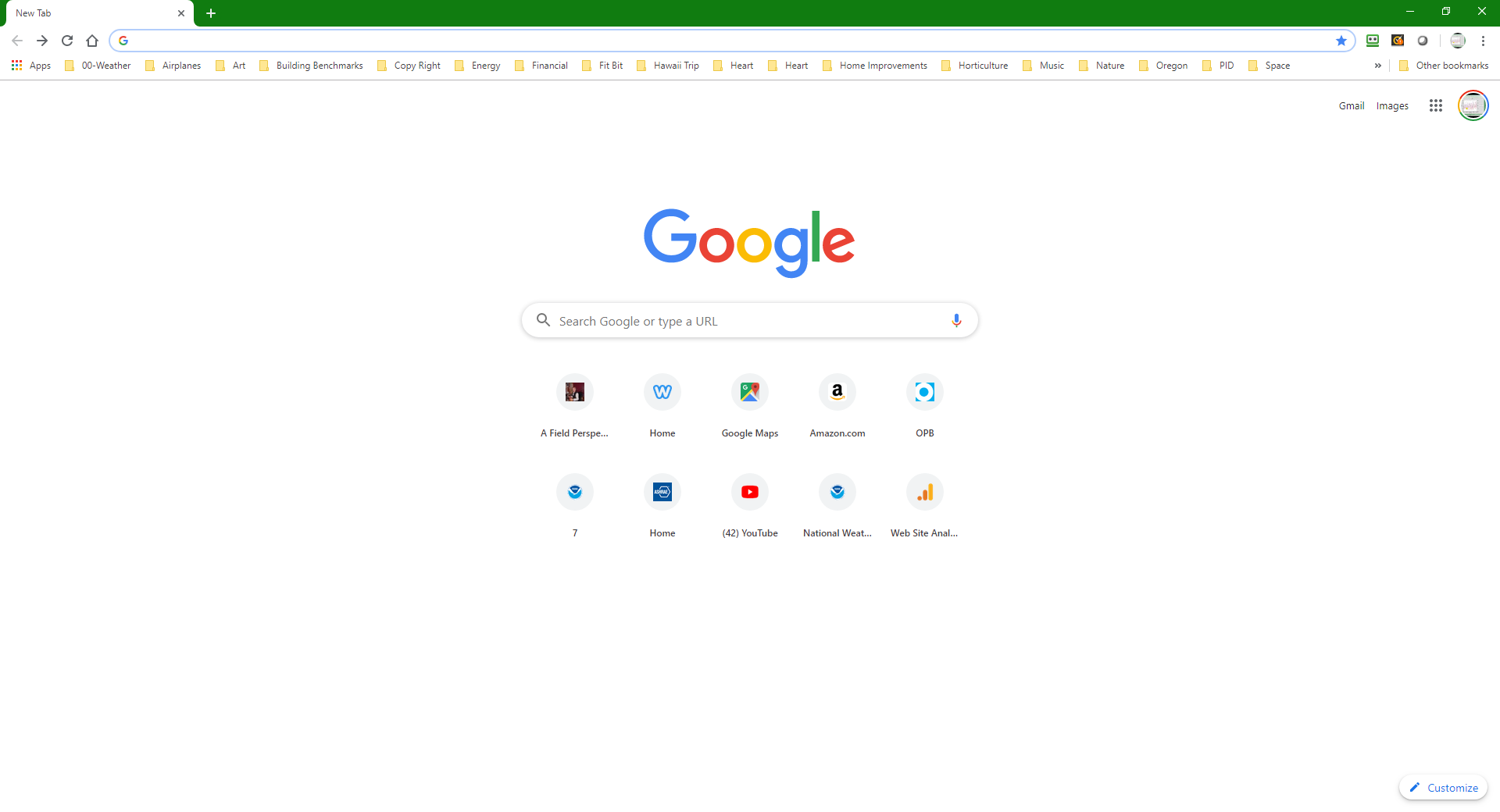 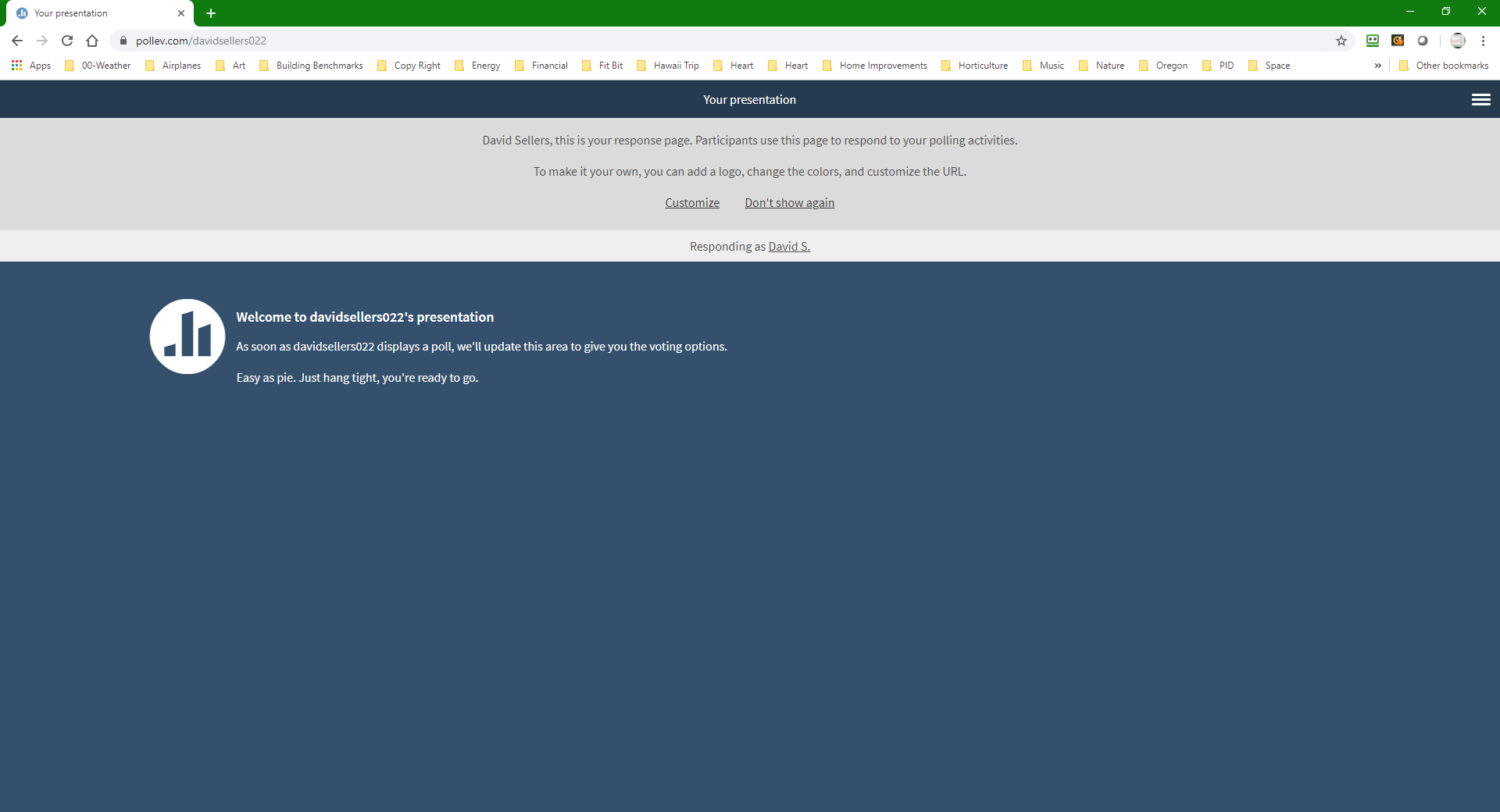 Via web browser or text messaging
Step 3
Wait for a poll question to come up
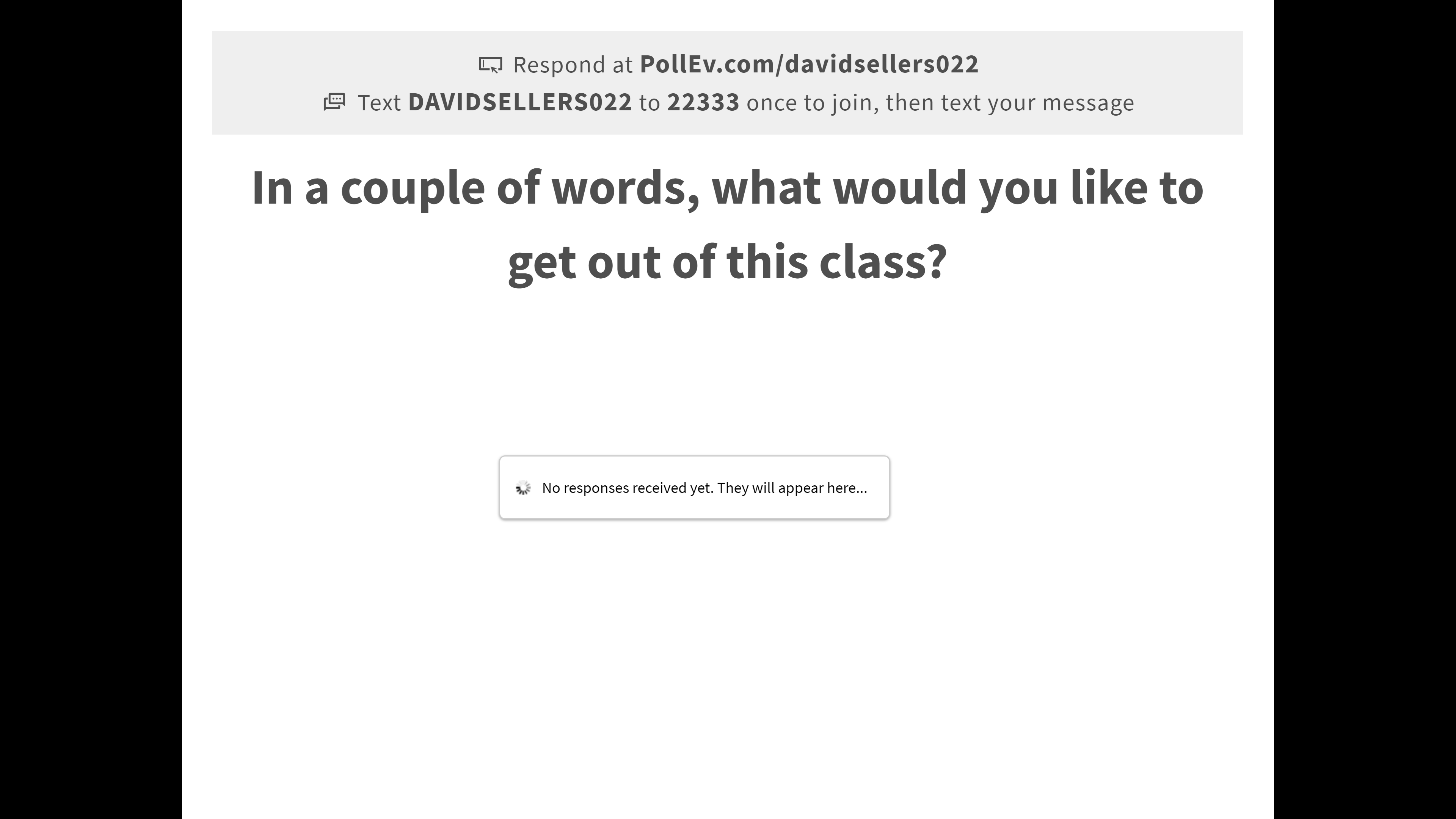